Guerra di Crimea
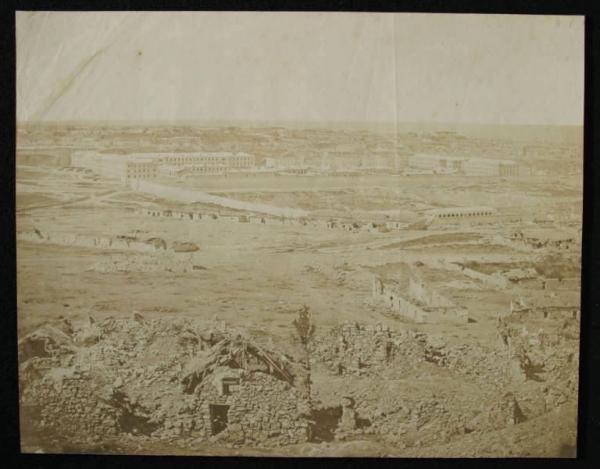 [Speaker Notes: The Battle of Sebastopol 
Jean Charles Langlois 
1855 left section]
[Speaker Notes: The Battle of Sebastopol
Jean Charles Langlois
(1855) Central section]
Guerra di secessione americana
Prima guerra mondiale
Guerra civile spagnola
Liberazione (Francia)
Seconda guerra mondiale